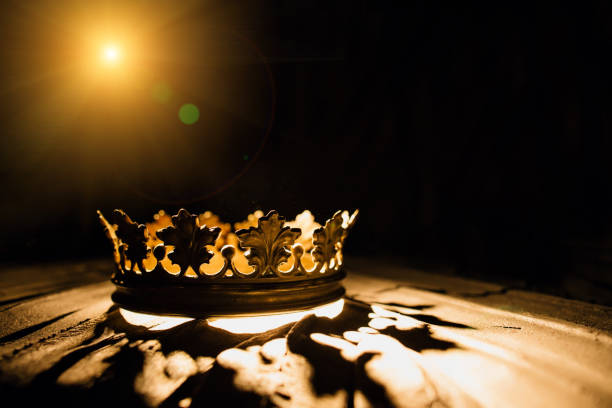 HEBREWS
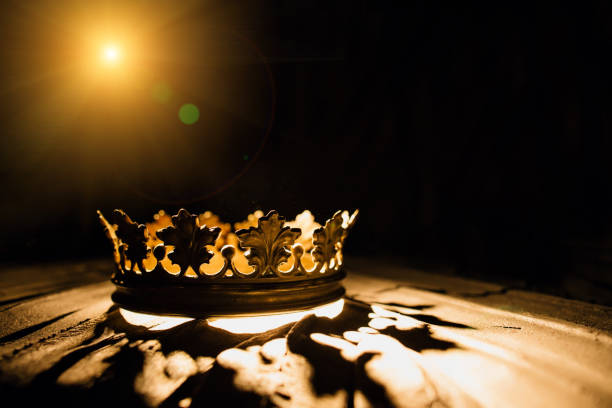 Since, in the letter to the Hebrews, “…the whole power and work of Jesus Christ are set forth in the most graphic way, it rightly deserves to have the place and honor of an invaluable treasure.”																										John Calvin
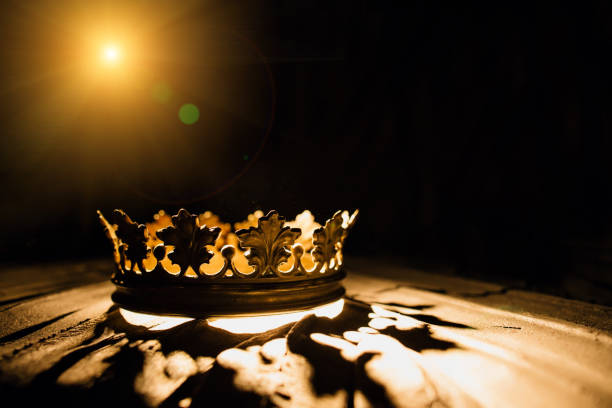 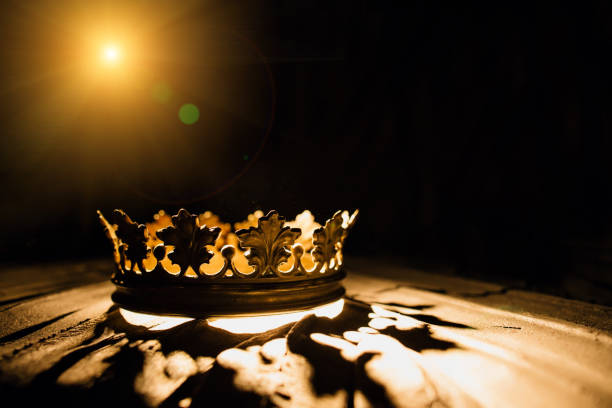 I. Hold Fast to Jesus – (Intro and Overview)
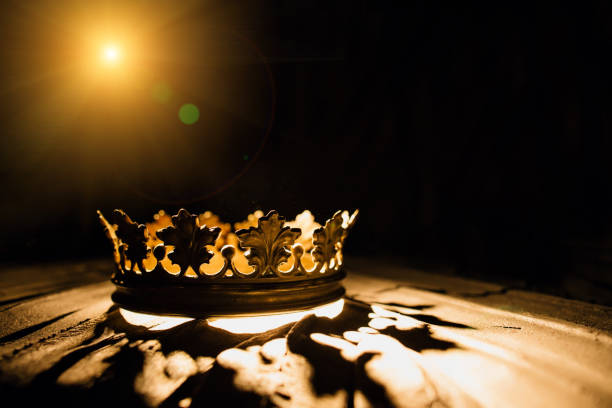 “God would not have us waste precious time chasing a phantom…that is not necessary to understanding the letter.”												Dr. Robert Paul Martin
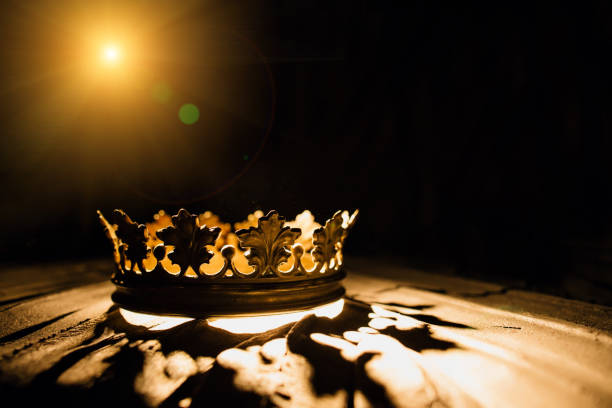 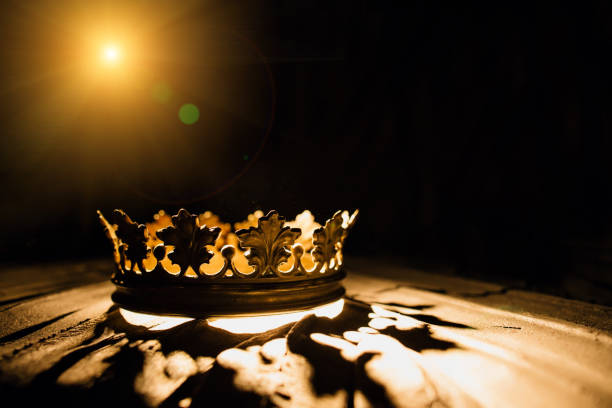 “Whatever the case may be, one of the symptoms of their community being in crises, was the faltering of their hope.”														William Lane
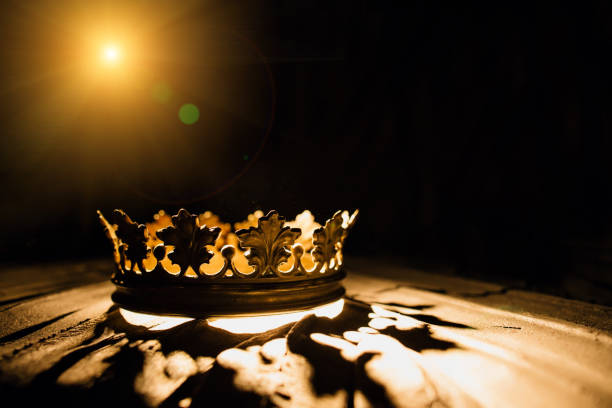 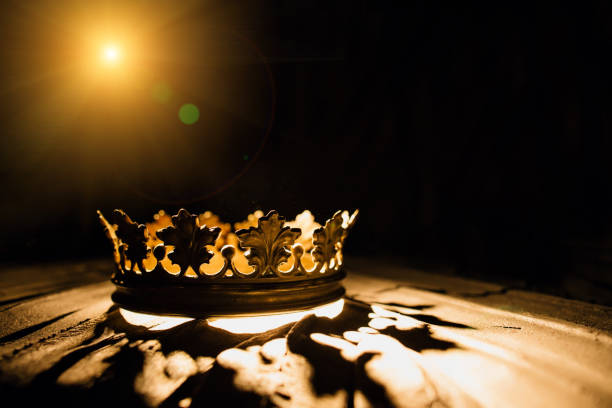 “The writer encourages believers in faithful perseverance, not by beginning with exhortation, but by pointing to Christ and his glory…The needs of our feeble hearts are not first to be addressed by exhortation. Rather, the greatest essential of exhortation is that we first dwell upon Christ and not upon ourselves. Refreshment and renewal come to the hearts of Christians when a fresh view of Christ in his glory captivates the mind and affections.”																							David McWilliams
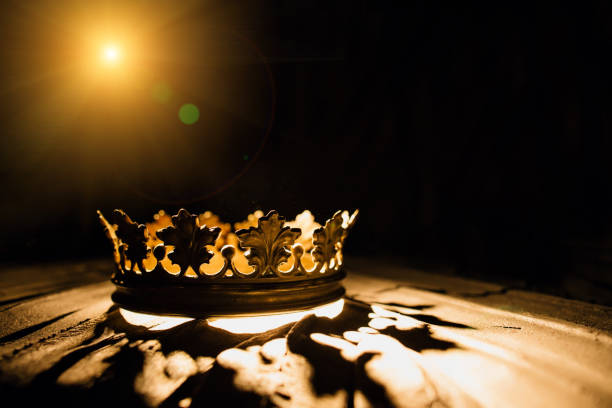 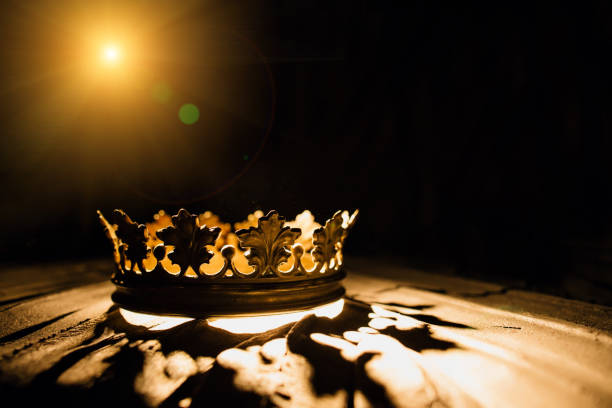 “Christ the Sure and Steady Anchor” 

Christ the sure and steady Anchor
In the fury of the storm
When the winds of doubt blow through me
And my sails have all been torn
In the suffering, in the sorrow
When my sinking hopes are few
I will hold fast to the Anchor
It shall never be removed
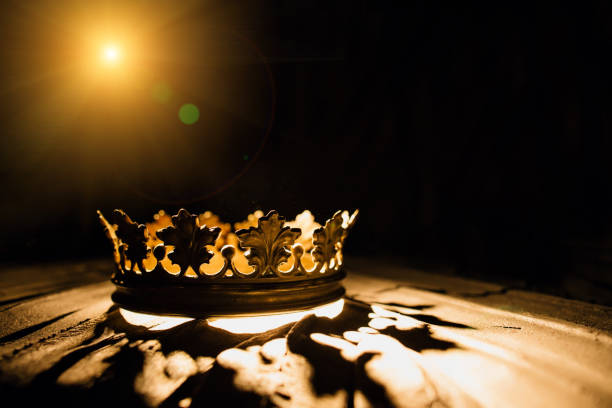 “Christ the Sure and Steady Anchor” 

Christ the sure and steady Anchor
Through the floods of unbelief
Hopeless somehow, O my soul, now
Lift your eyes to Calvary
This my ballast of assurance
See His love forever proved
I will hold fast to the Anchor
It shall never be removed
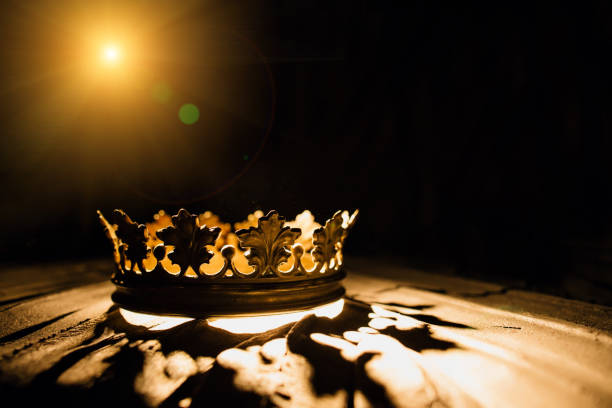 II. He is the Better Prophet – (verses 1-2a)
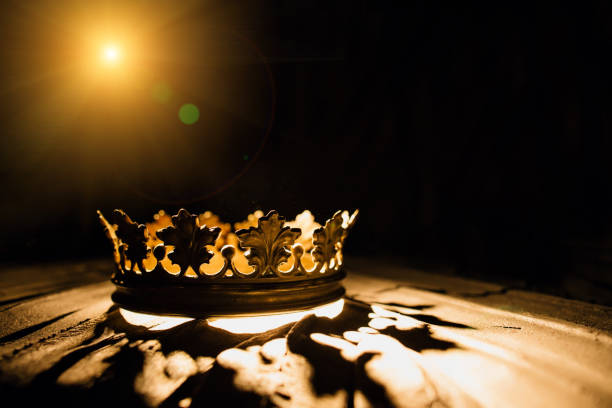 “It is by beholding the glory of Christ by faith that we are spiritually edified and built up in this world, for as we behold his glory, the life and power of faith grow stronger and stronger.”														John Owen
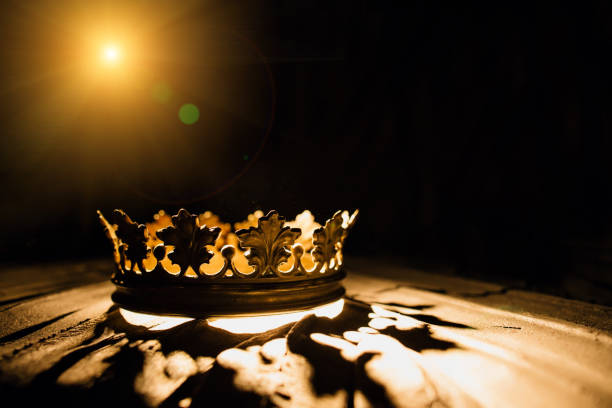 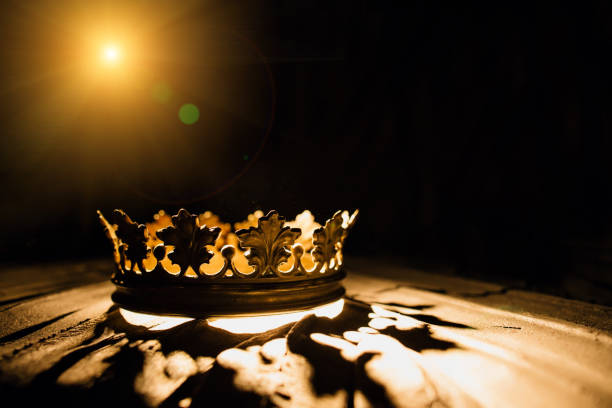 Hebrews 10:23
“Let us hold fast the confession of our hope without wavering, for he who promised is faithful.”
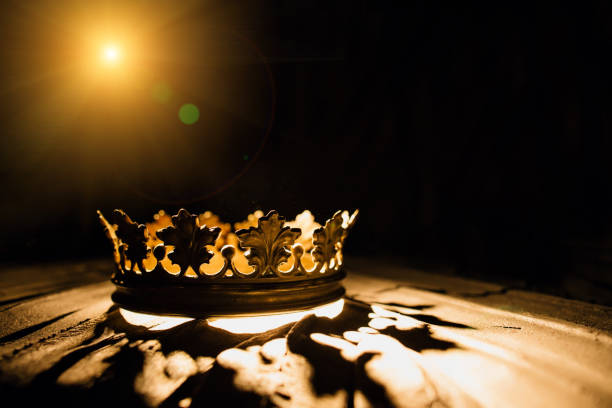 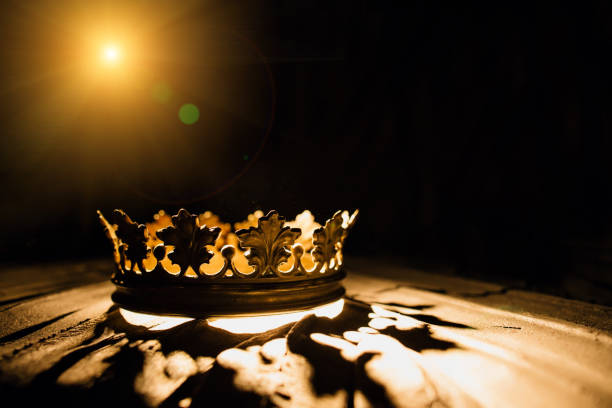 “He Will Hold Me Fast” 

When I fear my faith will fail
Christ will hold me fast
When the tempter would prevail
He will hold me fast
I could never keep my hold
Through life's fearful path
For my love is often cold
He must hold me fast
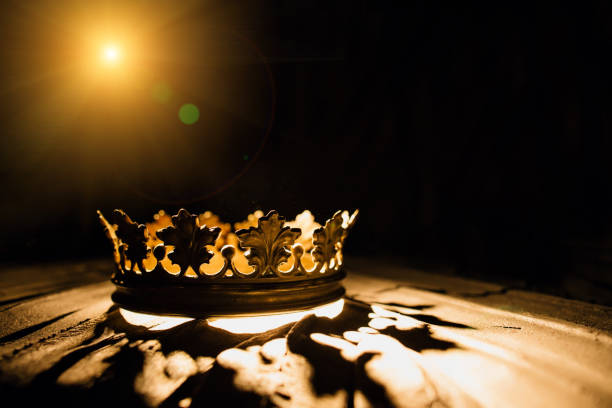 “He Will Hold Me Fast” 

He will hold me fast
He will hold me fast
For my Savior loves me so
He will hold me fast
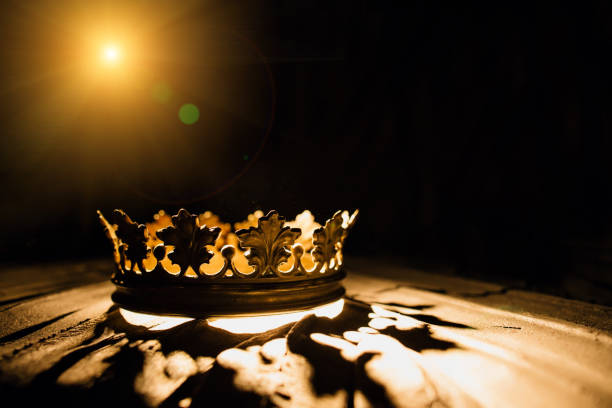